CHRIST’S IS THE WORLD IN WHICH WE MOVE
Christ’s is the world in which we move,  Christ’s are the folk we’re summoned to love,  Christ’s is the voice which calls us to care,  And Christ is the one who meets us here.

To the lost Christ shows his face;
To the unloved he gives his embrace;  To those who cry in pain or disgrace,
Christ makes, with his friends, a touching place.

Feel for the people we most avoid,  strange or bereaved or never employed;  feel for the women, and feel for the men  Who fear that their living is all in vain.
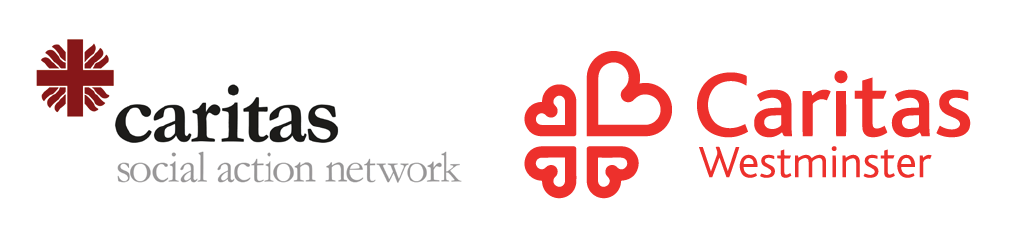 CHRIST’S IS THE WORLD IN WHICH WE MOVE
Feel for the lives by life confused,  Riddled with doubt, in loving abused;  Feel for the lonely heart, conscious of sin,
Which longs to be pure but fears to begin.

To the lost Christ shows his face;
To the unloved he gives his embrace;  To those who cry in pain or disgrace,
Christ makes, with his friends, a touching place.

John Bell & Graham Maule, Copyright © WGRG / The Iona  Community
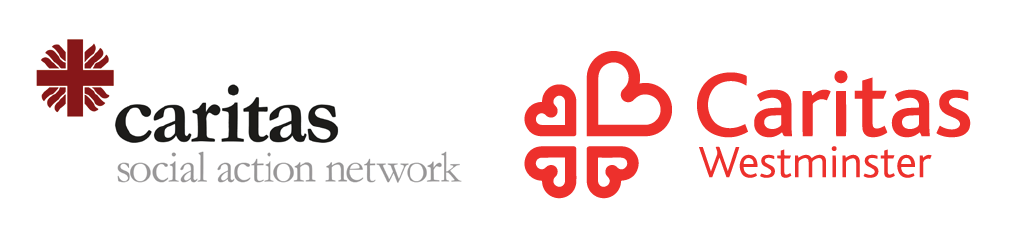 OPENING PRAYER
SIDE ONE
O blessed God, giver of peace,
ruler of justice, the hope of all people:
look with favour upon the world you have made  and for which your Chosen One, Jesus Christ,  gave his life that all might be
reconciled to you and to one another.


SIDE TWO
Bless the people of this planet,  that we may live as one family
in the peace that you intend for your creation.
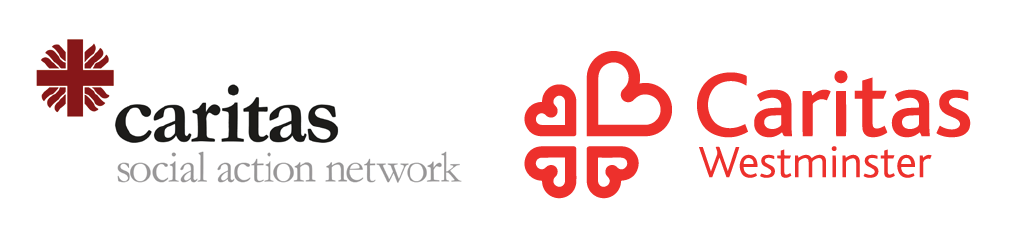 SIDE ONE
Give unto the peoples of this earth
the will to provide food abundantly that all may eat,  the desire to protect and shelter every family,
the open hand to enable those left behind by technology  to participate fully and with equality in the changes
and opportunities of the future.


SIDE TWO
Teach us to seek your justice and to put aside our warring ways.
Embolden us to speak out against all evil that  oppresses the peoples of this planet.
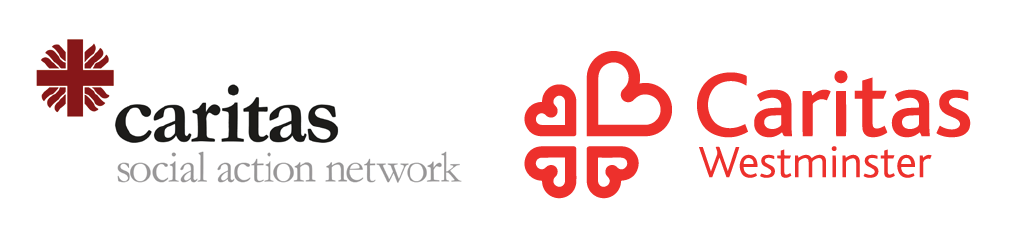 OPENING PRAYER
Inspire our hearts
by the grace of your Holy Spirit,  that we may praise you
as we seek ways  to act justly,  love tenderly
and walk humbly with our God.
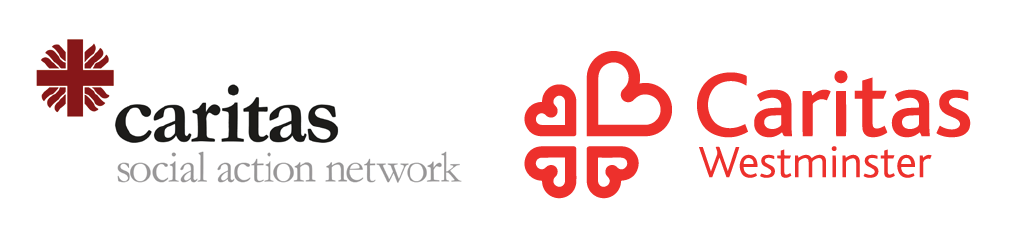 LOVE IN ACTION
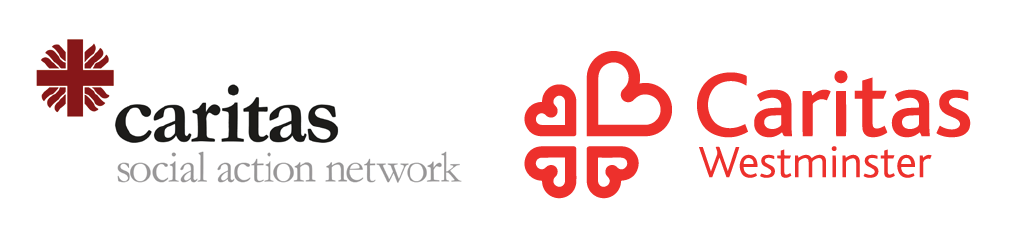 LOVE IN ACTION
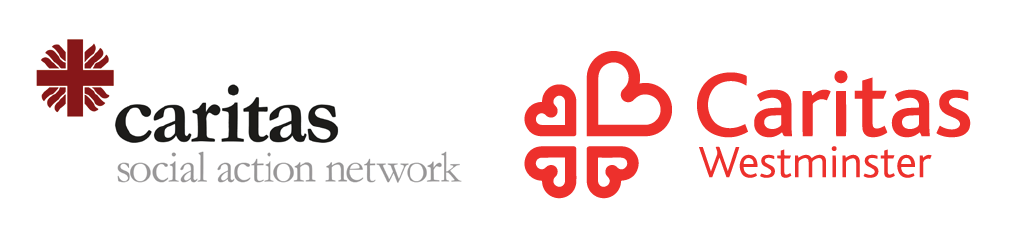 LOVE IN ACTION
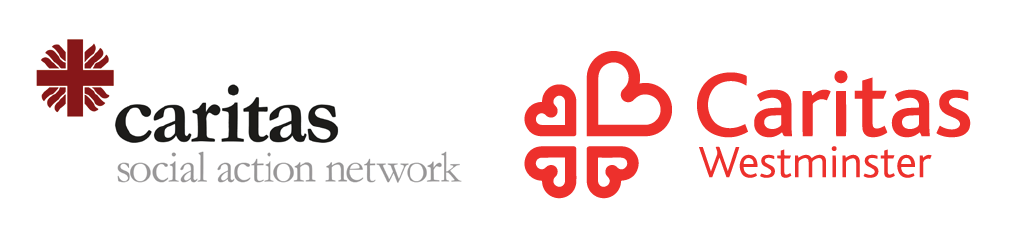 BIBLICAL JUSTICE
What word, phrase or image comes 
to mind  when  you  hear  the word
JUSTICE?
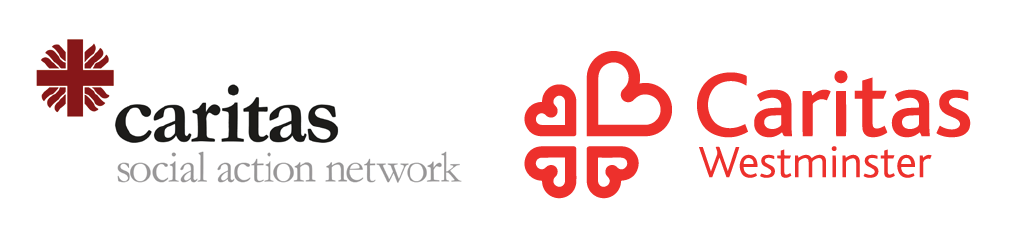 BIBLICAL JUSTICE
&OLD TESTAMENT  NEW TESTAMENT
B I B L I C A L
JUSTICE
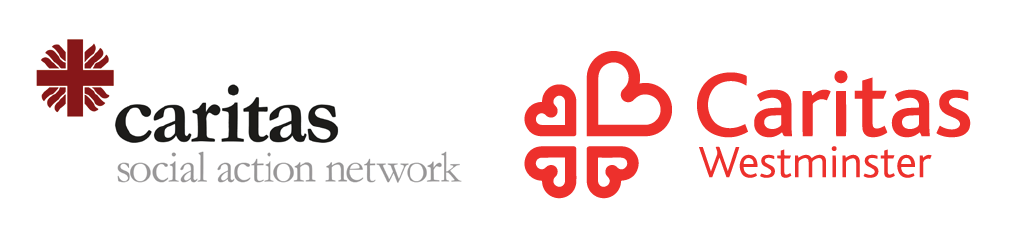 BIBLICAL JUSTICE
LOVE
UNITY
FORGIVENESS
SHOWING MERCY
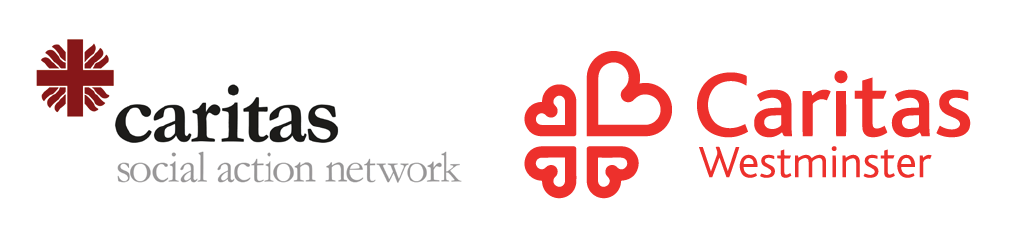 BIBLICAL JUSTICE
SPIRITUALITY
& JUSTICE
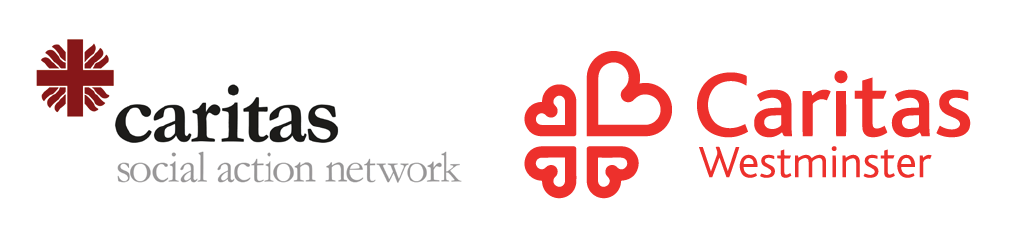 FAITH SHARING
MATTHEW 20:1-16
PARABLE OF THE LABOURERS
In what instance in my life have I personally  experienced God’s way not being mine?
What is the challenge in this gospel reading  for me? How do I respond to it?
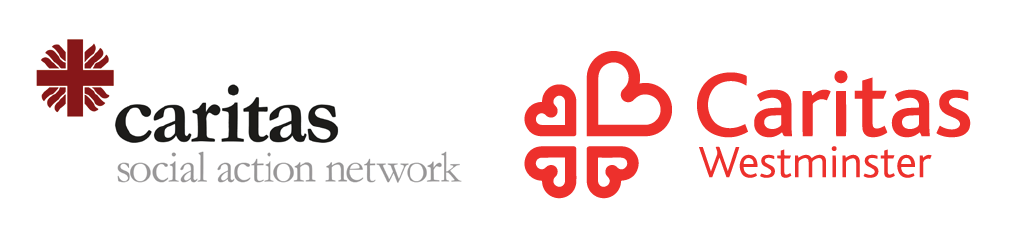 THE VISION OF POPE FRANCIS
t
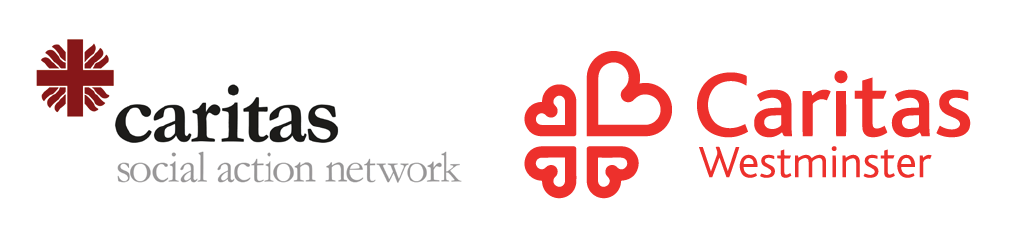 http://www.youtube.com/watch?v=2p0Bd2mD1Pg
HOW DO WE RESPOND
What does it mean to live Easter/Sacraments in daily life?
What does Pope Francis hope the people of the Church will do?  What does ‘Go in peace, glorifying the Lord by your life' mean?
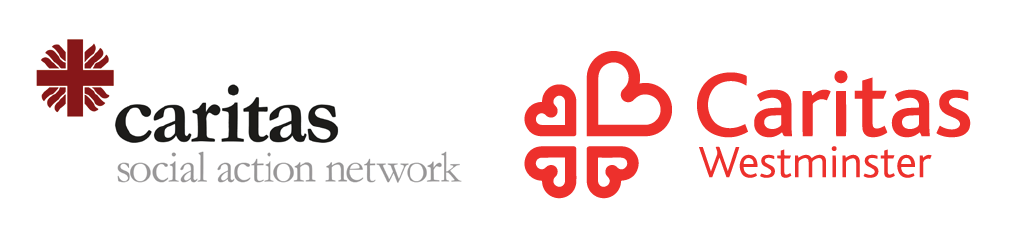 HOW DO WE RESPOND
Go into groups – look at the postcards.  Which principles resonate with you?
Do any of them surprise you?
How do they relate to what we have already discussed?
How might these principles be most beneficial to the world today?
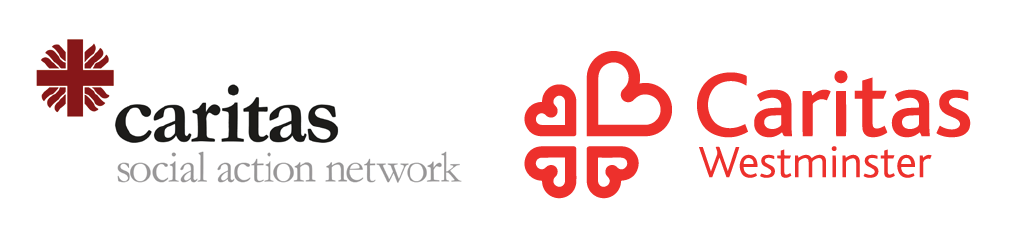 TAKE A
BREAK
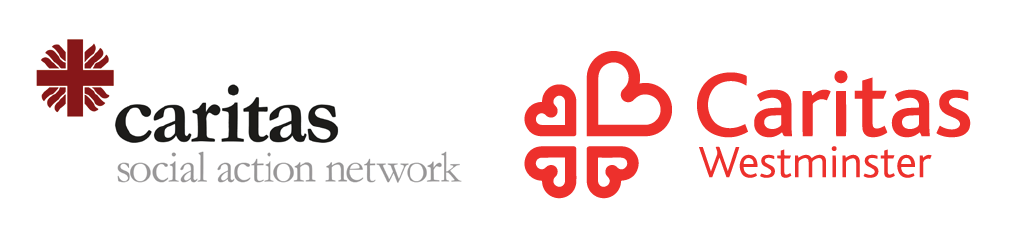 CATHOLIC SOCIAL TEACHING
SHOULD RELIGION
& POLITICS MIX?

y
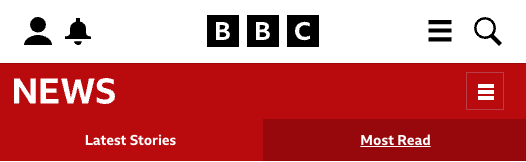 Church leaders  encourage politics
Christians in Herefordshire  must "do politics" according  to a new leaflet
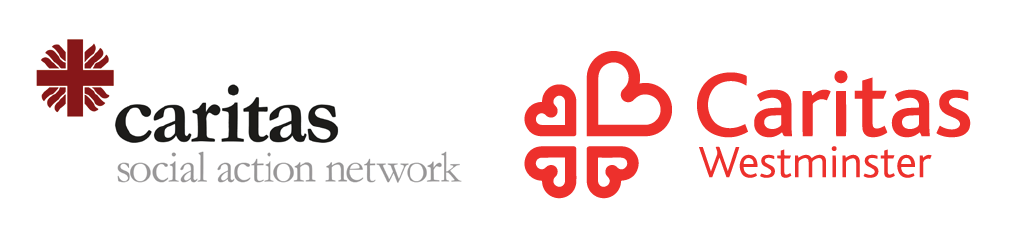 CATHOLIC SOCIAL TEACHING
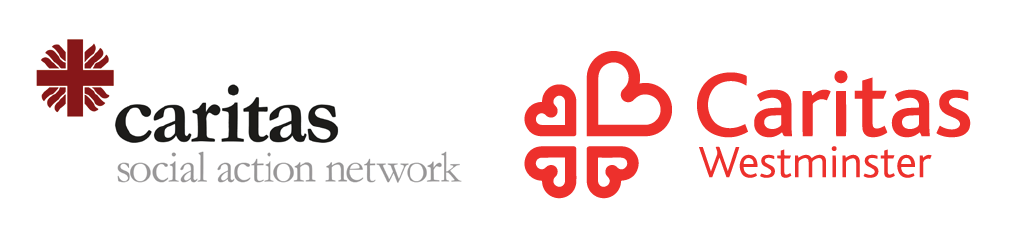 CATHOLIC SOCIAL TEACHING IS
A reflection on the message of Jesus

Informed by Scripture and Church tradition  Principles for guidance
Criteria for judgement  Directives for action
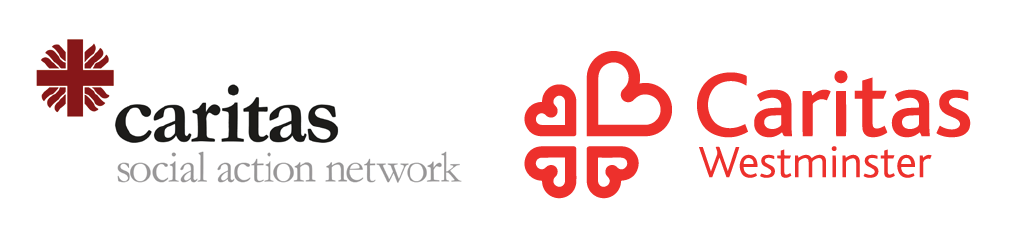 DOCUMENTS


The Reconstruction of Social Order (Quadragesimo anno, 1931)  Peace on Earth (Pacem in terris, 1963)
Joy and Hope (Gaudium et spes, 1965)
The Progress of Peoples (Populorum progressio, 1967)  Justice in the World, Synod of Bishops, 1971
On Human Work (Laborem exercens, 1981)  Charity in Truth (Caritas in Veritate, 2009)
The Joy of the Gospel, (Evangelii Gaudium, 2013)  The Care of our Common Home (Laudato Si' 2015)
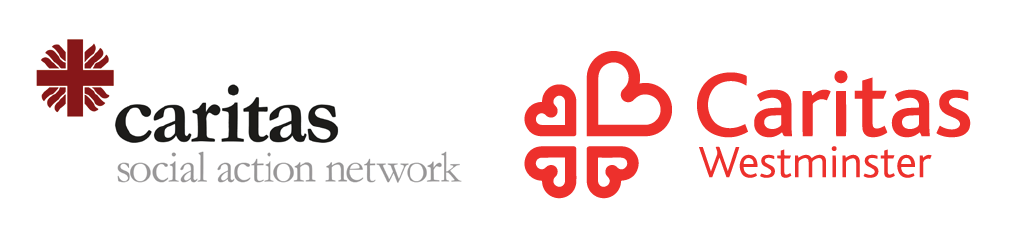 DIGNITY
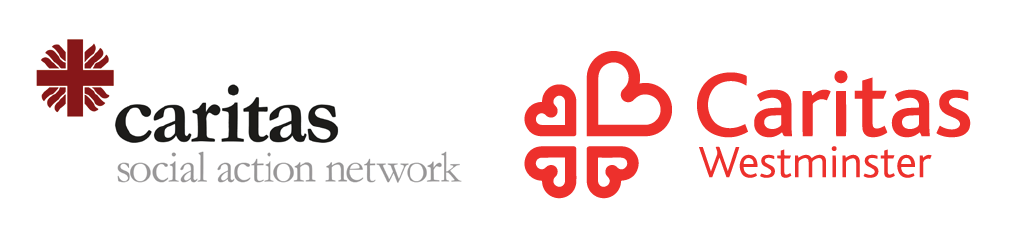 THE JOY OF THE  GOSPEL
WARNING
The study, practice, and spirituality of Catholic social  justice teachings may be hazardous to hard-heartedness,  complacency, scepticism, indifference and hubris.

PROCEED AT YOUR OWN RISK!
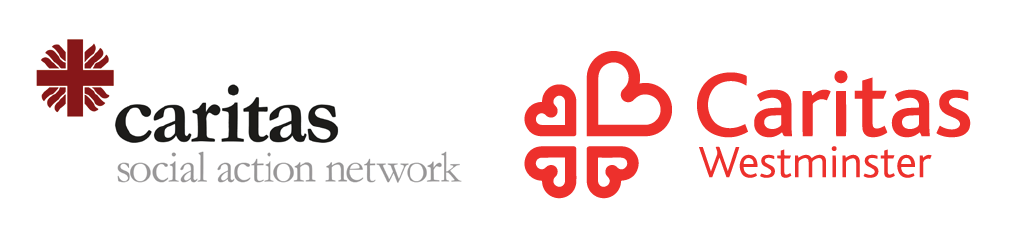 DIGNITY
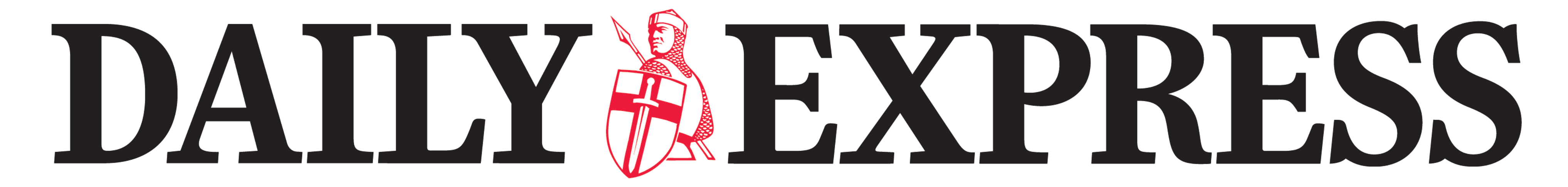 The beauty products from the skin  of executed Chinese prisoners
Cosmetics firm targets UK market  Lack of regulation puts users at risk
UK health alert for over-50s as isolation looms for two million
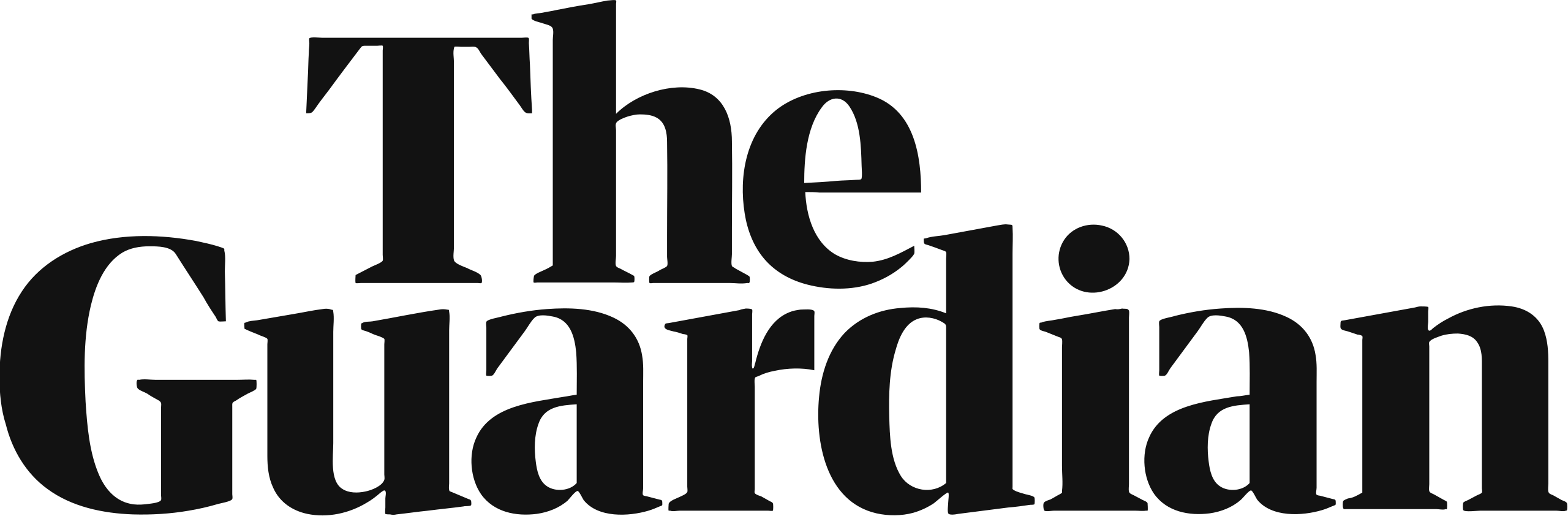 YOU CAN HAVE BABIES BUT  YOU CAN’T KEEP THEM
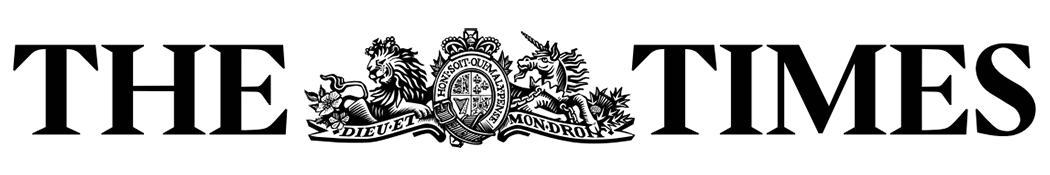 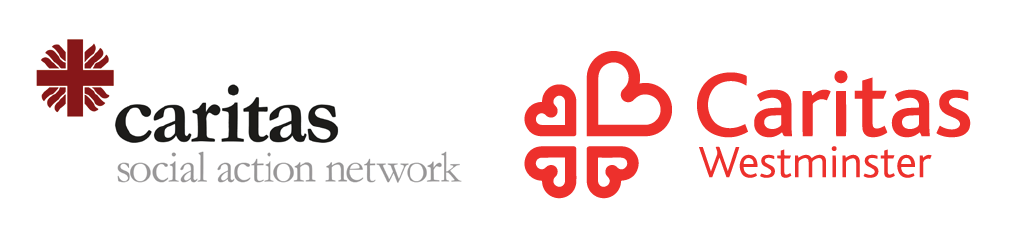 COMMUNITY AND PARTICIPATION
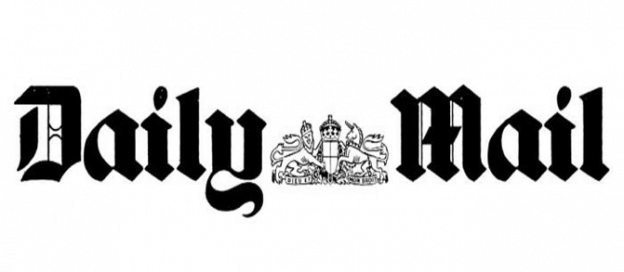 WithdrawalofSupport  for families
100,000 CHILDREN ARE HOMELESS

Nearly a third of people visiting Shelter with housing problems last  year had children, according to new figures. And more than half of  these families were homeless, it said. Recent Government figures  reveal that about 100,000 children across  the country are   homeless.
Councils are failing thousands of young people on the verge of homelessness
HOMELESS FAMILIES  HIT CRISIS LEVELS
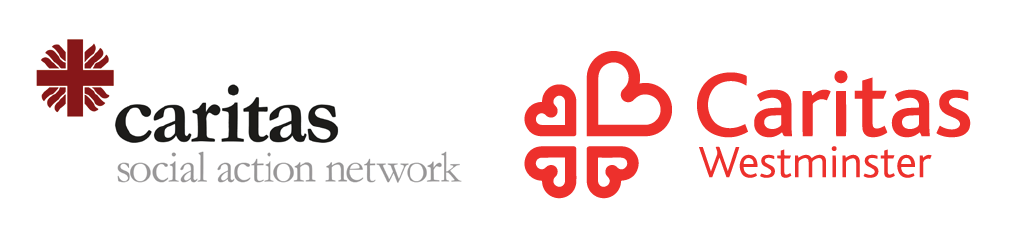 OPTION FOR THE POOR
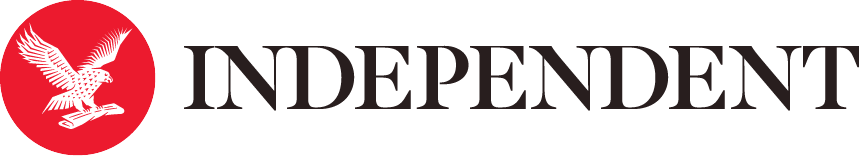 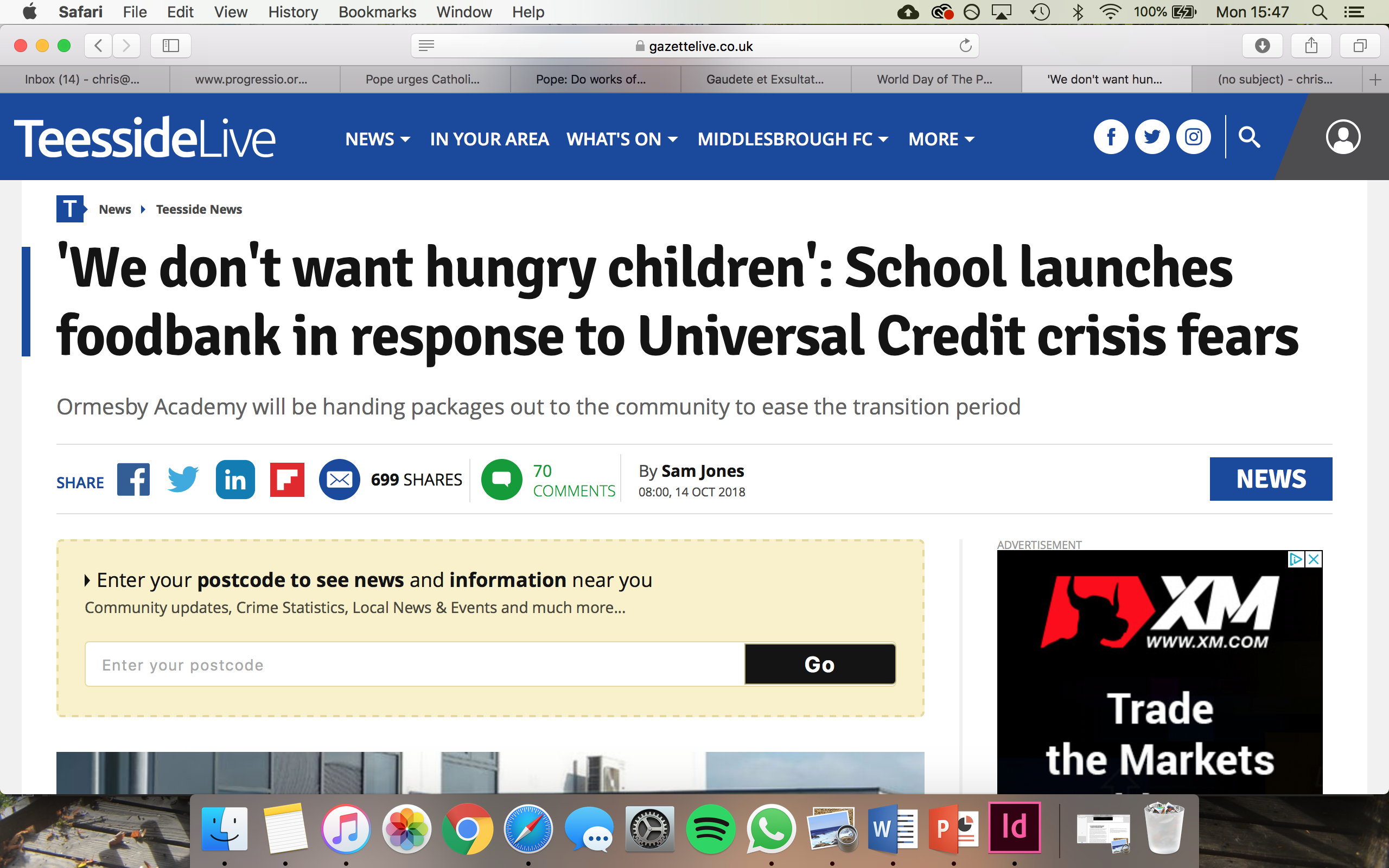 This is not just another act of  God- This is ingrained poverty
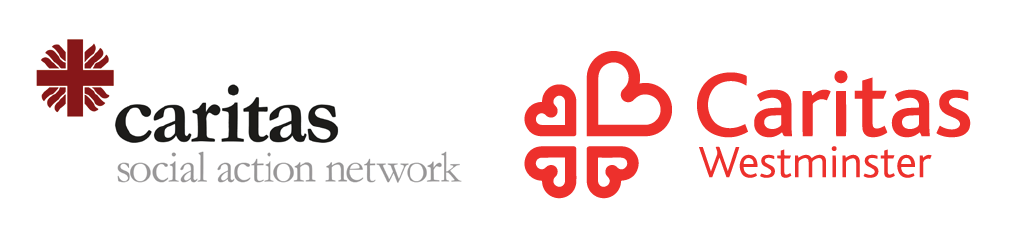 DIGNITY OF WORKERS
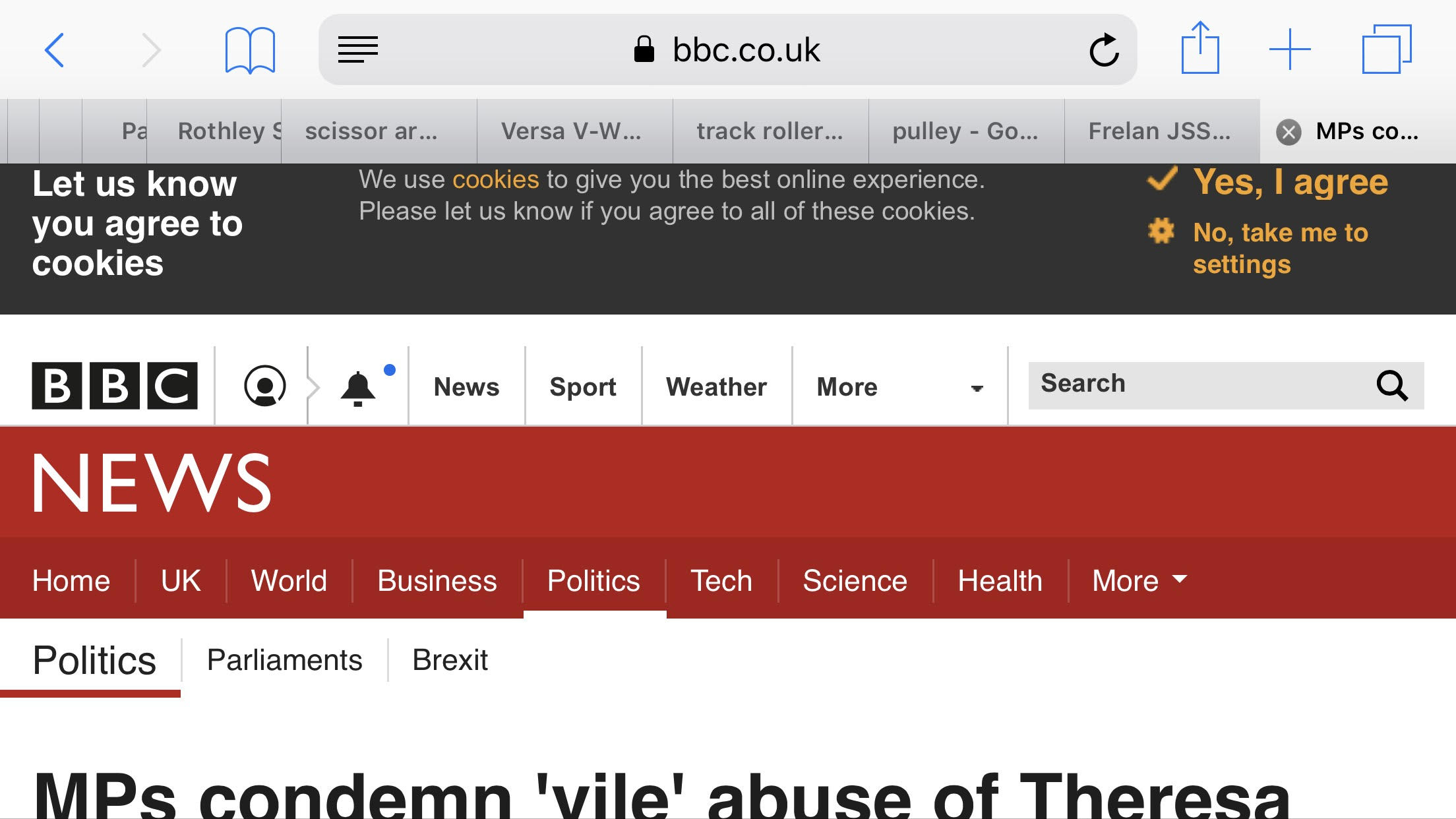 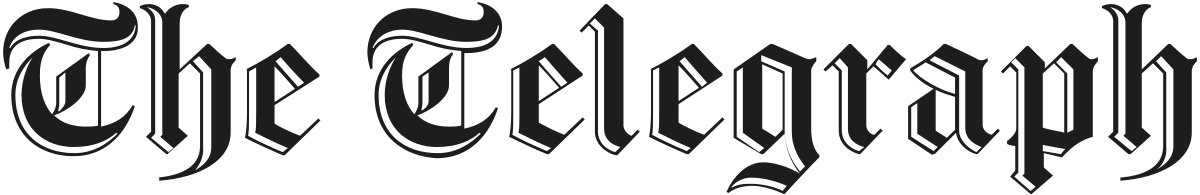 BA CATERER DIGS  DEEP ON PAYOFFS
Unequal	pay	could  cost councils
UK temp workers get 'poor deal'
Temporary workers must be protected from  "cowboy" job agencies and employers that  pay them less than permanent staff, the  TUC has said.
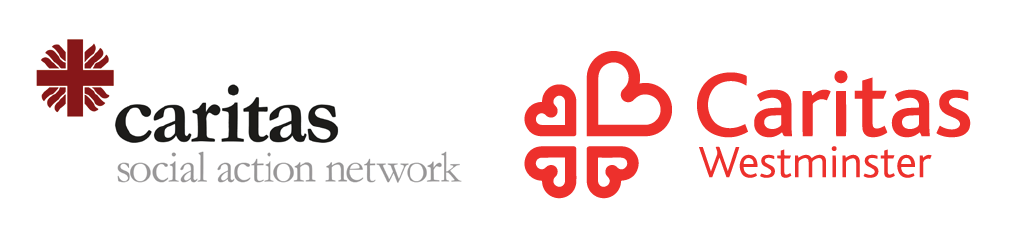 SOLIDARITY AND PEACE
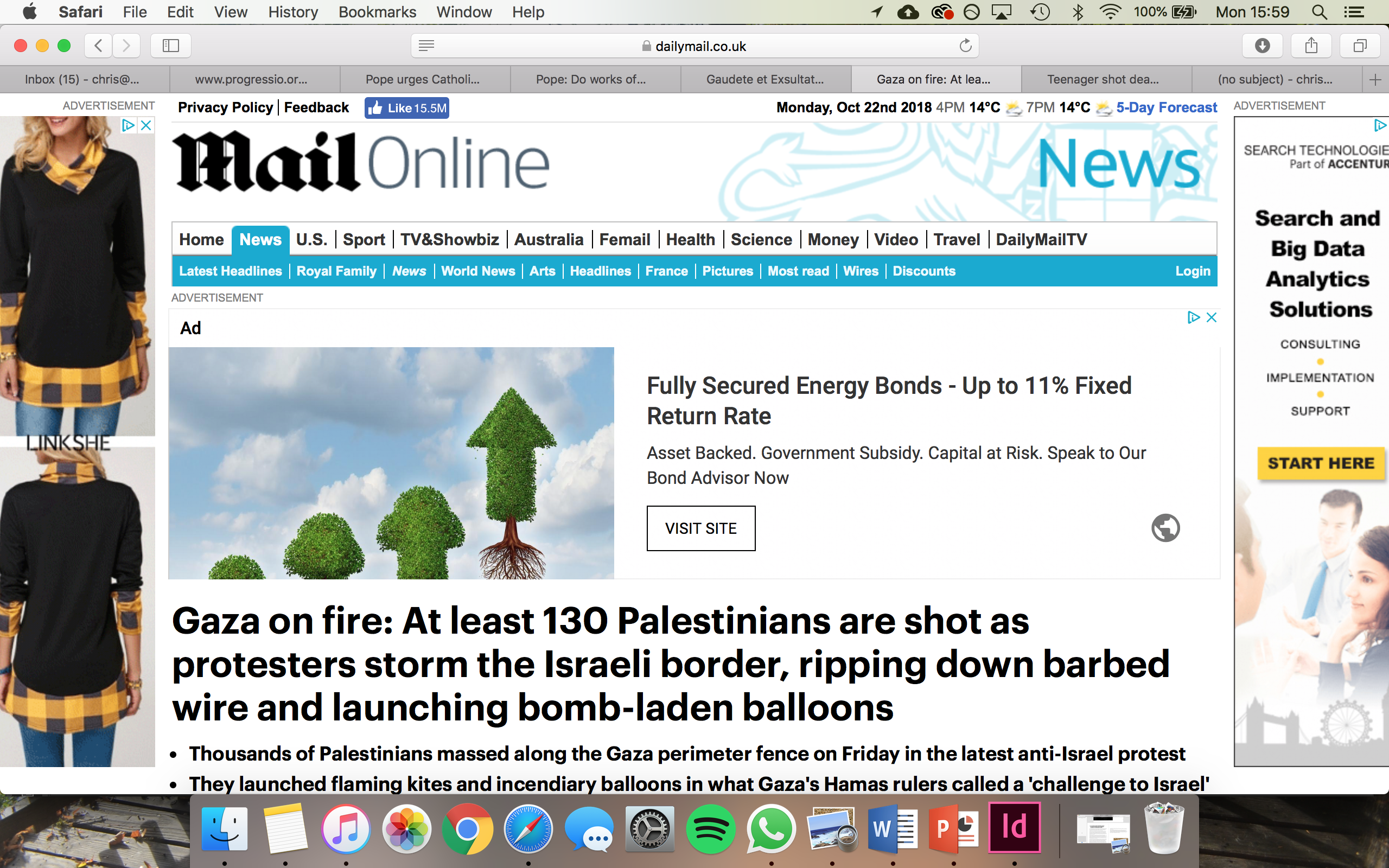 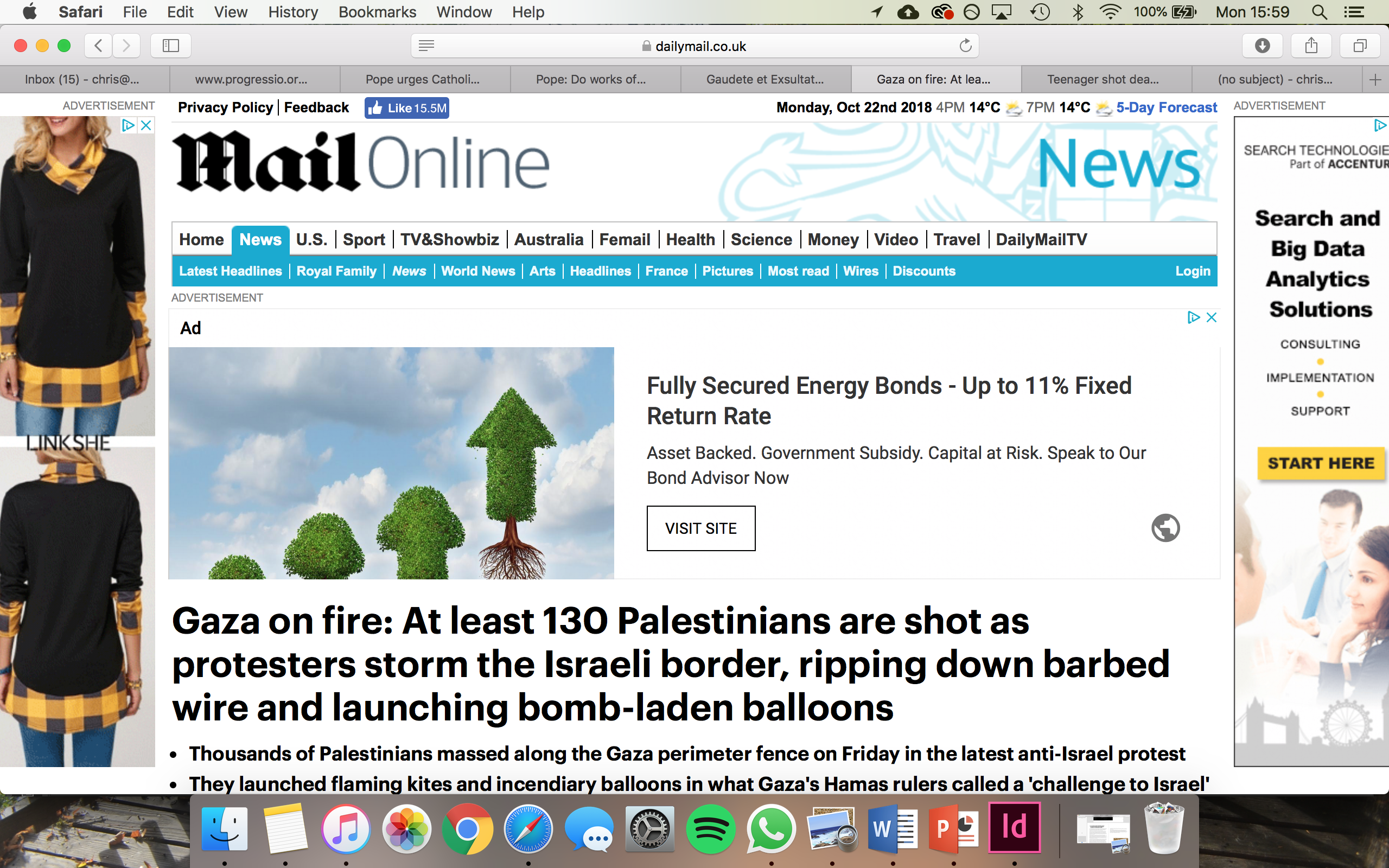 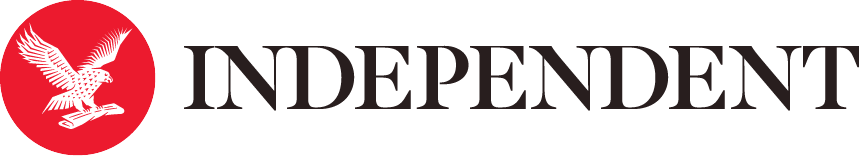 Teenager shot dead in second London youth murder within 24 hours
Yemen civil war: The facts about the world's 'forgotten war'
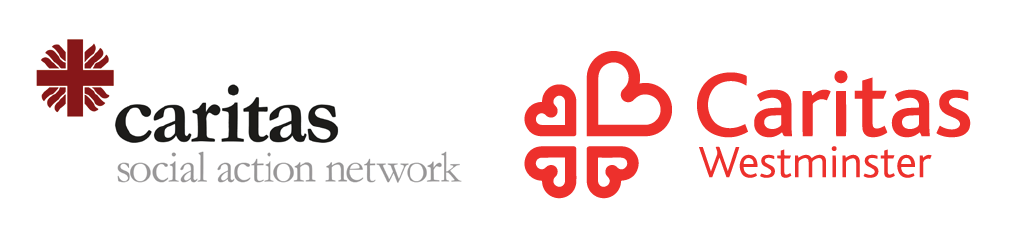 CARE OF CREATION
CHRISTIANS SHOULD  BE  INVOLVED WITH THE WHOLE OF GOD'S CREATION
Andy Atkins, Tearfund
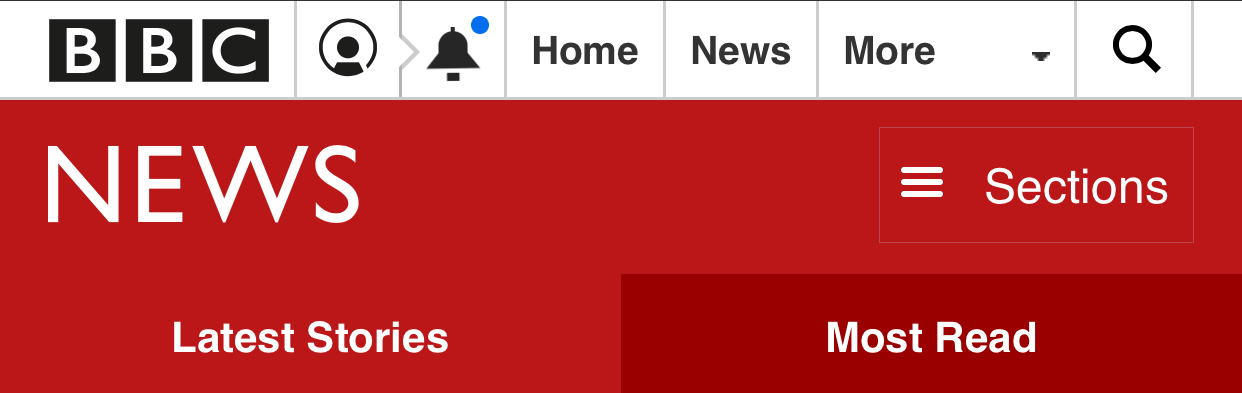 IPCC: Climate scientists consider 'life changing' report
Church agencies to join major  climate change coalition
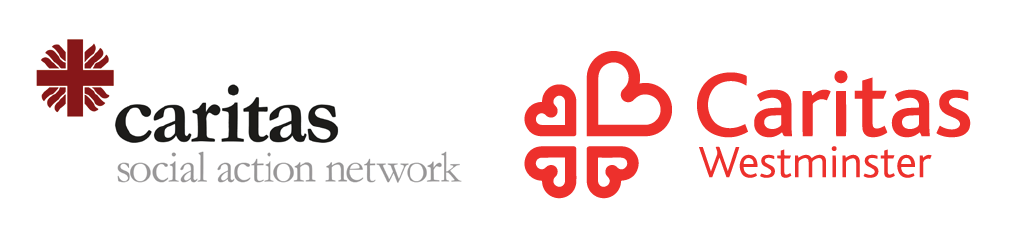 CATHOLIC SOCIAL TEACHING  AND A FRAMEWORK FOR ACTION
SEE
JUDGE
ACT
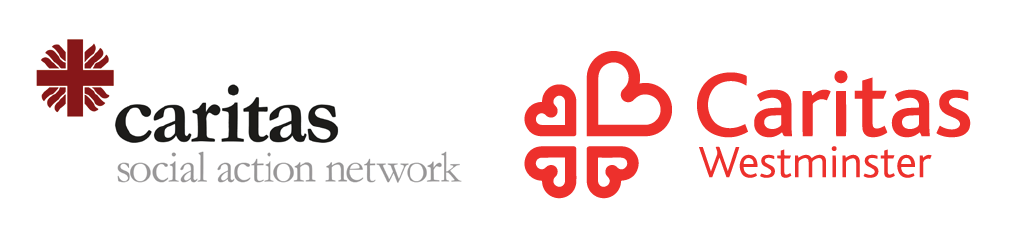 ACTIVITY ONE
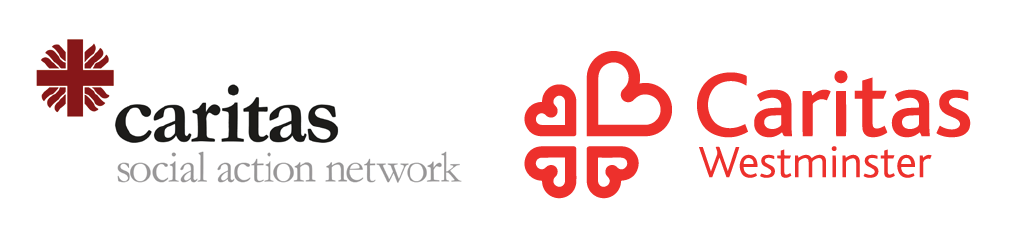 TWO FEET  OF CATHOLIC SOCIAL ACTION
SOCIAL
JUSTICE
CHARITABLE
WORKS
F    E      E    T
F    E      E    T
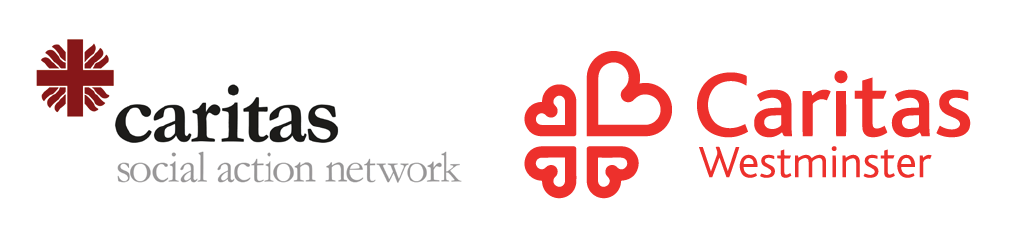 PARISH ACTION PLAN
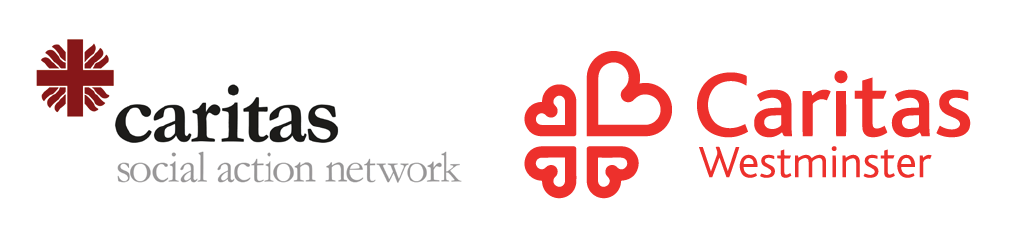 QUESTIONS
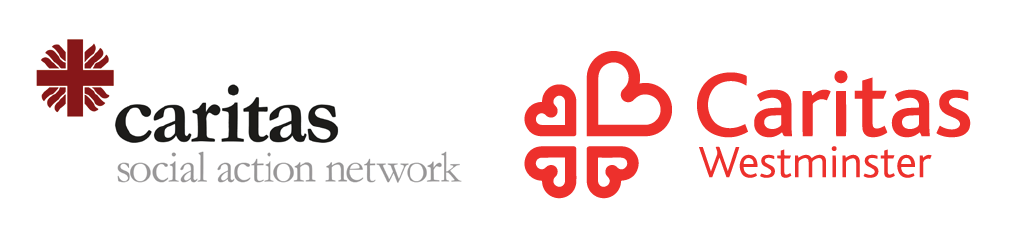 EVALUATION
YOUR FEEDBACK
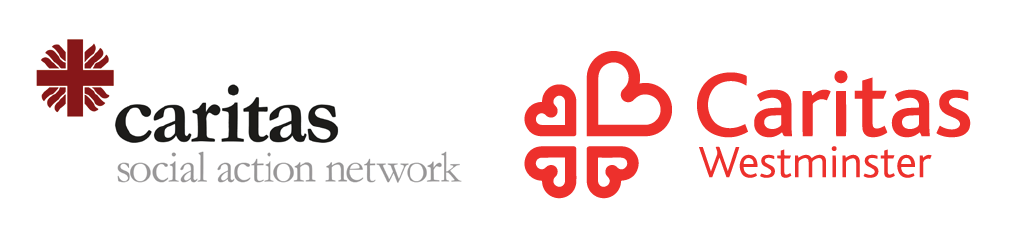 CLOSING PRAYER
Dear Lord
Open our hearts to the needs of our world.
Give us the courage to reach outbeyond our comfortable  lives and look into the suffering faces of your people.

We are grateful for the abundance of blessings  and insights you have given us.

Strengthen us to act as your instruments of caring
in a world where injustice and disregard for the sacred  human dignity of every person is often the rule.

Create in us hearts ready for your vineyard, And hands  able to work for you. Send your spirit into our lives to  make us loving women and men so your Kingdom will  be established on earth as it is in heaven.

Amen
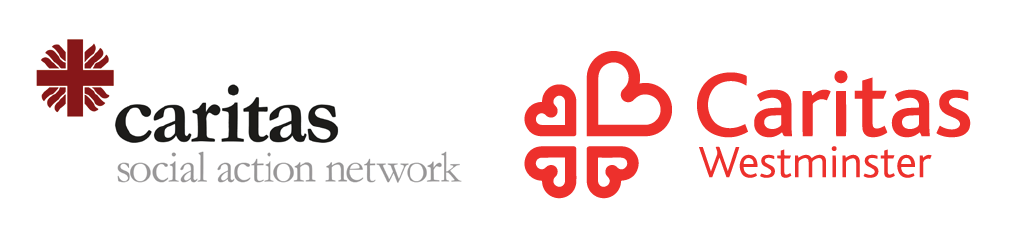 A MAGNIFICENT
My soul proclaims you, mighty God,  my spirit sings your praise.
You look on me, you lift me up,  and gladness fills my days.

All nations now will share my joy;  your gifts you have outpoured.
Your little one you have made great;  I magnify my God.
For those who love your holy name,  your mercy will not die.
Your strong right arm puts down the proud  and lifts the lowly high.
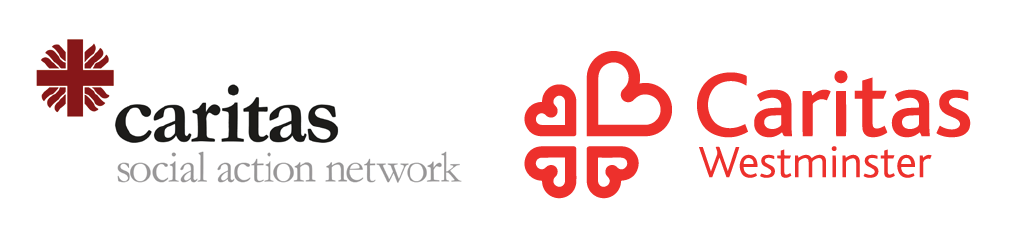 A MAGNIFICENT
You fill the hungry with good things,  the rich you send away.
The promise made to Abraham  is filled to endless day.
Then let all nations praise our God,  the Father and the Son,
The Spirit blest who lives in us,  while endless ages run.
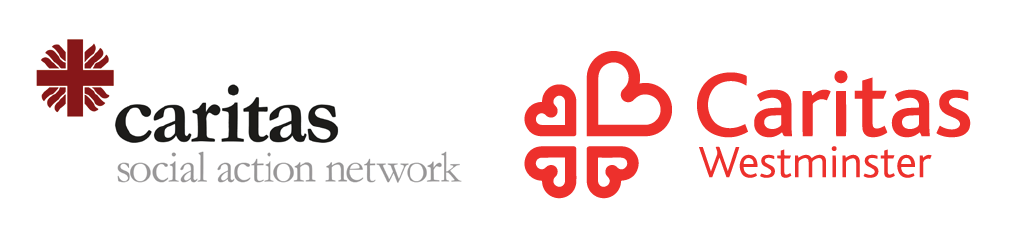 Heavenly Father,

Help us to see with your eyes,
to judge with the loving heart of your  Son, Jesus Christ,
and, through your Spirit, to put love into  action.
Amen
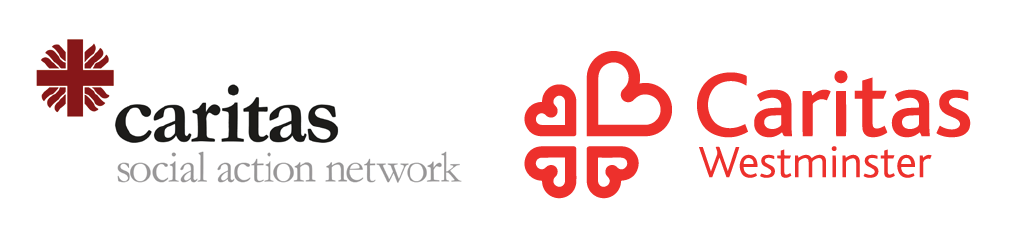